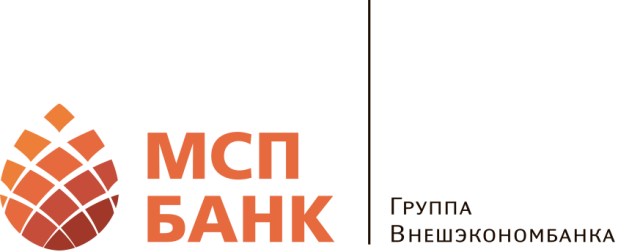 мастер-класс
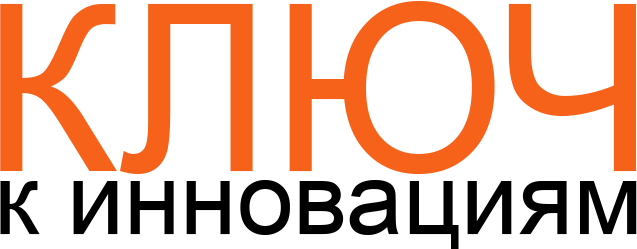 www.mspbank.ru
курс на инновации
в РФ
развитие инноваций
политика РФ в области развития инновационной системы
Старт
2006
Стратегия развития до 2015 года
Российская венчурная компания
2005
РОСНАНО
2007
фонд «Сколково»
2010
2011
Стратегия развития до 2020 года
развитие инноваций
республиканские программы поддержки инноваций
2009                                                                         комплексная программа инновационного развития промышленности Чувашской Республики на 2010-2015 годы и на период до 2020 года
комплексная программа «Качество» на 2010–2020 годы
2011                                                                       государственная программа Чувашской Республики «Экономическое развитие                 и инновационная экономика на 2012–2020 годы»
в Чувашии
инфраструктура поддержки
в Чувашской Республике
органы власти
общественные организации
ресурсы
МСП Банк
Бизнес-инкубаторы
Технопарки
Фонды поддержки 
Служба занятости
Инновацион-ный центр ТПП Чувашской Республики
Советы по предпринима-тельству
Банки-партнеры
Агентство по поддержке малого бизнеса в Чувашской Республике
Министерство экономического развития и торговли ЧР
Корпорация развития Чувашской Республики
принцип финансирования
двухуровневая система
МСП Банк
банки
организации инфраструктуры
субъекты МСП
с чего начать
поиск ответов на непростые вопросы
что делать
кто
где
?
когда
почему
сколько
оценка соответствия
программе кредитования МСП Банка
субъект МСП
209-ФЗ от 24.07.2007
вид деятельности
размер выручки
численность работников
структура собственности
выбор  партнера
в Чувашии
наши партнеры
СВЯЗЬ-БАНК
БАНК МОСКВЫ
АК БАРС БАНК
ЧУВАШ-КРЕДИТПРОМ-БАНК
●  деловая репутация

●  надежность

●  опыт кредитования

●  заинтересованность
МСП Банк
НБД-БАНК
ВТБ 24
ЮНИАСТ-РУМ БАНК
АНО «АПМБ»
НОМОС-БАНК
ТАТФОНД-БАНК
партнеры по всей стране
www.mspbank.ru
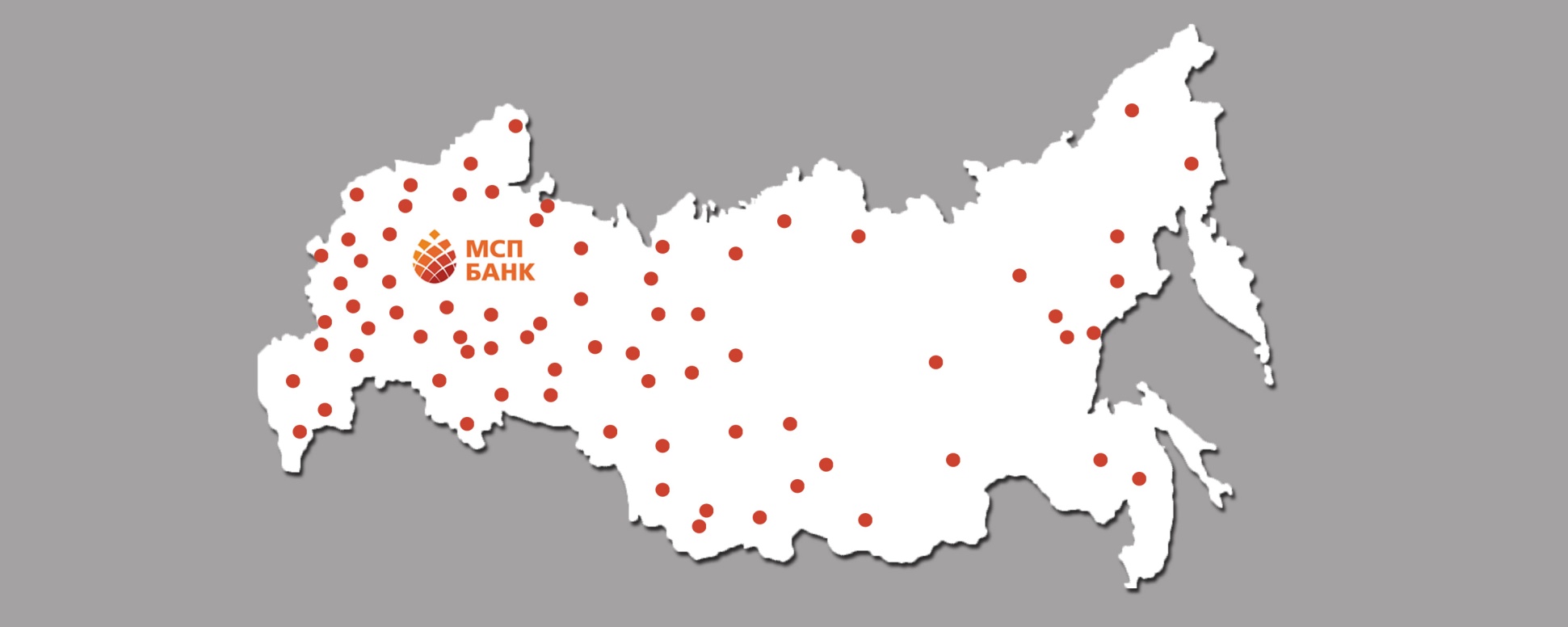 наш приоритет – инновации
мы приветствуем инновационные проекты
наш приоритет – инновации
наши усилия были вознаграждены 29 ноября 2012 года премией              «Время инноваций  –  2012» в номинации «Инновационная программа года»
об инновациях
Наша задача – открыть дорогу для массового внедрения инноваций…
		В.В. Путин
Россия должна стать страной, где благополучие граждан обеспечивается инновационной экономикой…
Д.А. Медведев
инновации – это введенный в употребление новый или значительно улучшенный продукт (товар, услуга) или процесс, новый метод продаж или новый организационный метод в деловой практике.
254-ФЗ от 21.07.2011
критерии инновационности
1
2
3
4
патент или патентная заявка
лицензионное соглашение
модельный ряд оборудования не старше пяти лет
экспертное заключение участника Соглашения о взаимодействии
участники соглашения
Соглашение о взаимодействии 06.04.2010 № 05-СВ-452/10
СКОЛКОВО
ММВБ
РАВИ
ВЭБ
МСП Банк
РОСНАНО
ОПОРА РОССИИ
Федеральное агентство по делам молодежи
Агентство стратегических инициатив по продвижению новых проектов
Фонд содействия развитию малых форм предприятий в научно-технической сфере
Российская венчурная компания
ооо «мастер»
приобретение оборудования SOOSAN
Это инновация?
в производстве чулочно-носочной продукции 


Результаты
более 50-ти новых моделей
вдвое вырос штат
вдвое увеличены объемы и качество продукции
ооо «леспром-2000»
Приобретение нового оборудования с ЧПУ для изготовления оконных блоков
трудозатраты снижены
качество и сложность изделий возросли 
ассортимент расширен 
объемы увеличены на 25-30%
ип Чамжаев Юрий
центральная станция кузовного ремонта «Южный»
штат сотрудников
было 25 – стало 65
возросло качество услуг
внедрены новые виды услуг
недвижимость
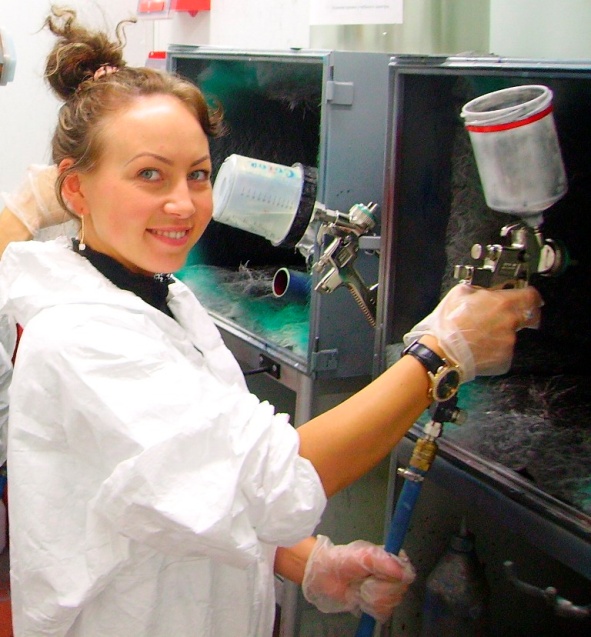 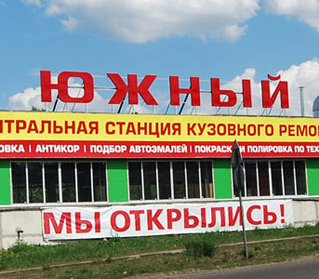 создан современный
ремонтный комплекс
возросла выручка
возросли налоговые поступления
финансирование мсп
два вида поддержки инноваций
до 60 млн. рублей
МСП Банк взаимодействует только с партнером – кредитором субъекта МСП

срок кредитования          от 1 года до 5 лет
до 150 млн. рублей
МСП Банк оказывает всестороннюю поддержку и партнеру, и субъекту малого или среднего предпринимательства

срок кредитования          от 2 до 7 лет
наши контакты
Россия, 115035, Москва Садовническая ул., д. 79


(495) 783 79 98, 783 79 66


www.mspbank.ru
info@mspbank.ru
инновации вокруг нас
инновации – это несложно
Реализация инноваций – это реализация государственной стратегии инновационного развития Российской Федерации. 

Инновациями заниматься интересно, престижно и выгодно!
спасибо 
за внимание!
Чебоксары, 4 декабря 2012 года
